Project Management
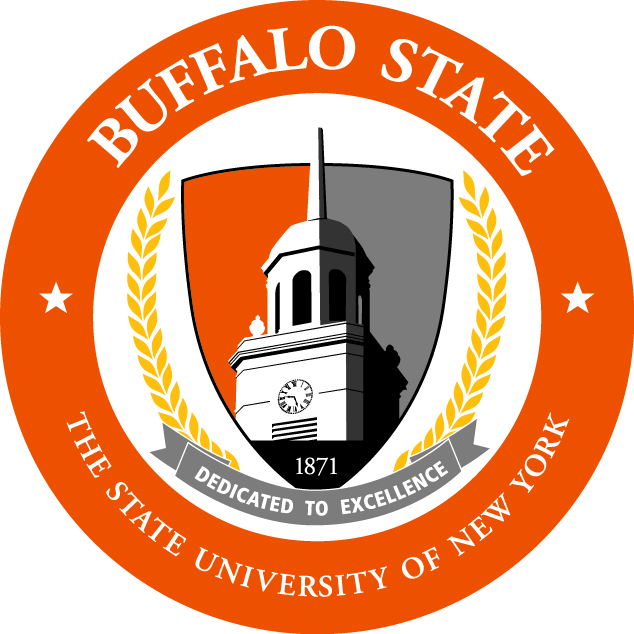 Buffalo State Data Science and Analytics
Welcome
Welcome to the Project Management series of presentations! 

In these presentations you will learn about what project management is, how to organize and execute a project using project management, and the common roles of people involved.
The Presentations
There are 5 presentations in this series:
Welcome
Overview
Project Execution
Managing a Project from A-Z
Common Project Roles

We suggest you review these presentations in the order listed above.
Documents
Along with the presentations there are templates and example documents.
Each project will be provided a google drive folder that contains these templates and examples. Please store your project work in this folder.

You are free to use these templates for your projects and modify them to fit your specific project.

Project management has a lot of jargon. Check the keyword dictionary for a simplified list of terms that may be useful.